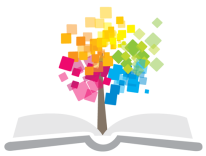 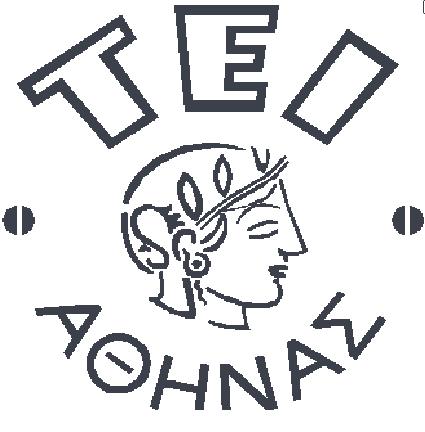 Ανοικτά Ακαδημαϊκά Μαθήματα στο ΤΕΙ Αθήνας
Διατροφή
Ενότητα 17: Γάλα, γαλακτοκομικά προϊόντα και αβγά  
Αναστασία Κανέλλου, καθηγήτρια
Τμήμα Τεχνολογίας Τροφίμων
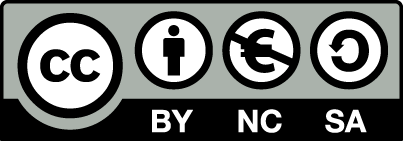 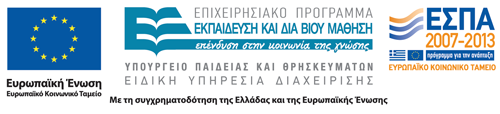 Γάλα και γαλακτοκομικά προϊόντα
1
Γάλα
Εννοούμε το αγελαδινό
Άλλα είδη δεν έχουν ιδιαίτερη σημασία
ετήσια παραγωγή γάλακτος:
¼ γάλα
¾ βούτυρο, τυρί, γάλα εβαπορέ / σκόνη
2
Είδη γάλατος
Ωμό
Καμία επεξεργασία 
Διατίθεται με ειδική ένδειξη
Προς κατανάλωση
Θερμική επεξεργασία
Ομογενοποίηση
Ρύθμιση περιεκτικότητας λίπους
3
Γάλα για ευρεία κατανάλωση
Πλήρες
 τουλάχιστον 3,5 % λιπαρά
Ημιαποβουτυρωμένο
1,5 % - 1,8 %
Αποβουτυρωμένο
Μέγιστο 0,3%
4
Θερμική επεξεργασία 1/2
Για καταστροφή μικροοργανισμών (κυρίως παθογόνοι καθώς και οι σπόροι τους)
Παστερίωση
Μεγαλύτερο μέρος μικροβίων εξουδετερώνεται
Διατηρούνται πολύτιμα συστατικά
Διατηρείται στο ψυγείο 3-4 ημέρες
Αποστείρωση
Διατροφικά δεν θεωρείται το καλύτερο
5
Θερμική επεξεργασία 2/2
UHT
Για δευτερόλεπτα στους 130-150Ο C
 δεν περιέχει μικροοργανισμούς που μπορούν να πολλαπλασιαστούν
Διατηρείται εκτός ψυγείου 6 εβδομάδες
Μειώνεται περιεκτικότητα σε
Πρωτεΐνη
Βιταμίνη συμπλέγματος Β (λιγότερη απ΄ ότι στο παστεριωμένο γάλα)
6
Σύσταση γάλακτος
Πρωτεΐνη
Πολύ ψηλής βιολογικής αξίας 
80 % καζεΐνη
20 % πρωτεΐνη ορού
Με ½ l γάλα/ημέρα καλύπτεται το 
75% της συνιστώμενης πρόσληψης Ca
53% βιταμίνη B2
42% βιταμίνη B12
33% Ιώδιο
30% πρωτεΐνη
7
Γαλακτοκομικά προϊόντα 1/2
Προϊόντα ζύμωσης περιέχουν ειδικά βακτήρια γάλακτος και άλλους  μικροοργανισμούς
Ξινόγαλο, Αριάνη
Κρέμα γάλακτος με 30% λιπαρά τουλάχ.
Γιαούρτι: 
πυκνό γάλα, θερμότητα
ειδικές καλλιέργειες
lactobacillus bulagaricus, 
streptococcus  thermophilus
Kefir ή Κumys
συμβίωση μυκητών, βακτηρίων και άλλων μικροοργανισμών και αλκοολική ζύμωση
8
Γαλακτοκομικά προϊόντα 2/2
Ορός 
Μετά την αφαίρεση της μάζας τυριού (κυρίως καζεΐνη) και του λίπους
Περιέχει πολλά μέταλλα και βιταμίνες
Βουτυρόγαλο 
περίσσεια από την παραγωγή βουτύρου 
μέγιστο 1% λίπος
Σαντιγύ 
τουλ.30% λίπος
Εβαπορέ 
Συμπυκνωμένο γάλα, μεγ, 15% λίπος
Γάλα σκόνη
9
Επεξεργασία γάλακτος
Γάλα  ωμό γάλα
	
Ομογενοποίηση
Αποστείρωση 
UHT
Παστερίωση
Παστεριωμένο γάλα προς κατανάλωση
Εισαγωγή βακτηριδίων  γιαούρτι
10
Τυρί
Τυρί και τυρόγαλα
Γάλα 
αγελαδινό, 
πρόβειο, 
κατσικίσιο
Καζεΐνη + λίπος γάλατος 		βακτηριακή ζύμωση 	 		παραγωγή αρώματος
11
Παραγωγή τυριού
Ωμό γάλα
Ρύθμιση περιεκτικότητας λιπιδίων
Παστερίωση
Πήξη  Φρέσκο τυρί και τυρόγαλα
Συμπίεση 
Αλάτισμα  Προσθήκη καλλιεργιών  μαλακό τυρί
				
				Ωρίμανση, αλάτισμα, πήξη  				σκληρό τυρί και τυρόγαλο
12
Είδη τυριού
Διαχωρισμός βάσει περιεκτικότητας σε:
Νερό (σε άλιπη μάζα)
λίπος (σε ξηρή μάζα) 
60-85%		30%
50%		20%
45% 		10%
40%		10% μεγ
13
Διατροφική σημασία
Τυριά με μεγάλη περιεκτικότητα σε πρωτεΐνη και σε ασβέστιο
Περιεκτικότητα σε ασβέστιο είναι αντίστροφα ανάλογή προς την περιεκτικότητα σε λίπος
Αλάτι
Κορεσμένα λιπίδια γαλακτοκομικών θεωρούνται υγιεινότερα από του κρέατος. Υπάρχουν ενδείξεις ότι δε συμβάλλουν αρνητικά στην υγεία
14
Η σημασία των γαλακτοκομικών προϊόντων
Τρόφιμο που δεν λείπει ποτέ από τη διατροφή του ανθρώπου αποτελώντας κύρια πηγή ασβεστίου και πρωτεΐνης ψηλής βιολογικής αξίας στους περισσότερους πληθυσμούς
Μοναδική φυσική τροφή τους πρώτους 6 μήνες ζωής του νεογέννητου, θεωρείται δηλαδή πλήρης τροφή. Αν είναι απαραίτητο για ενήλικες συζητείται, συστήνονται τα ζυμωμένα προϊόντα (τυρί, γιαούρτι)
15
Υπερ και κατά 1/2
Πρωτεΐνες: 
καζεϊνη, 
λακταλβουμίνες -> αλλεργίες
Λίπος
διαφέρει μεταξύ θηλαστικών
πολύ εύπεπτο  (μικρά σφαιρίδια)
Υδατάνθρακας 
λακτόζη
16
Υπερ και κατά 2/2
Μικροοργανισμοί -> ευνοϊκές επιδράσεις στην υγεία
Προβλήματα
αλλεργία
δυσανεξία στη λακτόζη
Λόγω περιεκτικότητας σε κορεσμένα λιπίδια κυκλοφορούν στο εμπόριο τα γαλακτοκομικά προϊόντα light δηλ χαμηλά σε λιπαρά. Αμφισβητείται πλέον η συμβολή τους στη μείωση της 
χοληστερόλης, παχυσαρκίας, αθηροσκλήρυνσης
17
Ιδιότητες
Πήζει στο στομάχι (σε καζεϊνη: διασπάται στο λεπτό έντερο)
μειώνει την οξύτητα του στομάχου (μειώνει καούρες) γιατί περιέχει πολλή 
πρωτεΐνη
φωσφορικά και κιτρικά άλατα
18
Άλλα χαρακτηριστικά
θεωρείται φθηνό
τροποποιείται για περισσότερη συντήρηση
Για την οικιακή οικονομία έχει σε πολλές χώρες μεγάλη σημασία
Παρατηρείται υπερκατανάλωση γάλακτος στις ανεπτυγμένες χώρες
19
Αυγά
20
Χαρακτηριστικά αυγού
Προέλευση
Κότα
Περιορισμένης εμπορικής σημασίας
Χήνα, 
πάπια, 
γαλοπούλα
Κατανομή βάρους 
58% ασπράδι 
32% κρόκος
10% τσόφλι
21
Διατροφική σημασία αυγού 1/3
Περιέχει όλα τα συστατικά που χρειάζεται ο αναπτυσσόμενος οργανισμός 	 ψηλή βιολογική αξία
Ένα αυγό βάρους 60-65 γρ περιέχει
12 γρ πρωτεΐνη
10,5 γρ λιπίδια
1 γρ υδατάνθρακες
22
Διατροφική σημασία αυγού 2/3
Πρωτεΐνη
ψηλότερη βιολογικής αξίας (100)
Λιπίδια
στο ασπράδι μόνο σε ίχνη
Στο κρόκο άφθονο μαζί με 
χοληστερόλη και 
λεκιθίνη
23
Διατροφική σημασία αυγού 3/3
Μέταλλα: ασβέστιο και σίδηρος (κρόκος) 
Βιταμίνες: από τις πιο πλούσιες τροφές
Χοληστερίνη: 
350mg/αυγό 	 	πολύ ψηλή, κοντά στην ημερήσια σύσταση που ανέρχεται στα 300mg/ημέρα χοληστερίνη
Ωμά αυγά 
περιέχουν αβιδίνη που δεσμεύει τη βιταμίνη βιοτίνη 
Κίνδυνος σαλμονέλας
24
Κατηγορίες στο εμπόριο
Κριτήρια 
Ποιότητα (Α=φρέσκο)
Φρέσκο
Κενό με αέρα
Όψη  (κρόκος, ασπράδι, τσόφλι)
Μυρωδιά
καθαριότητα
Βάρος (1-3 = 70 – 60 γρ)
25
Κατηγορίες αυγών
26
Tρόπος εκτροφής
Ελευθέρας βοσκής
Συχνών «εξόδων»
Σε έδαφος
Σε ειδικές κατασκευές (χώρος όσο Α4)
Σε κλουβιά
Ενδέχεται να αναγράφεται στη συσκευασία
27
Τέλος Ενότητας
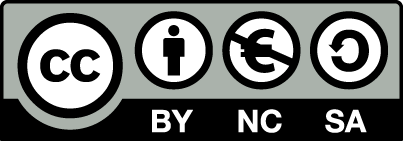 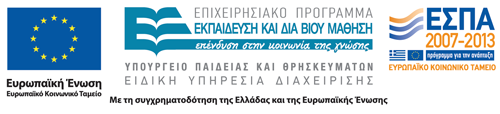 Σημειώματα
Σημείωμα Αναφοράς
Copyright Τεχνολογικό Εκπαιδευτικό Ίδρυμα Αθήνας, Αναστασία Κανέλλου 2014. Αναστασία Κανέλλου . «Διατροφή. Ενότητα 17: Γάλα, γαλακτοκομικά προϊόντα και αβγά». Έκδοση: 1.0. Αθήνα 2014. Διαθέσιμο από τη δικτυακή διεύθυνση: ocp.teiath.gr.
Σημείωμα Αδειοδότησης
Το παρόν υλικό διατίθεται με τους όρους της άδειας χρήσης Creative Commons Αναφορά, Μη Εμπορική Χρήση Παρόμοια Διανομή 4.0 [1] ή μεταγενέστερη, Διεθνής Έκδοση.   Εξαιρούνται τα αυτοτελή έργα τρίτων π.χ. φωτογραφίες, διαγράμματα κ.λ.π., τα οποία εμπεριέχονται σε αυτό. Οι όροι χρήσης των έργων τρίτων επεξηγούνται στη διαφάνεια  «Επεξήγηση όρων χρήσης έργων τρίτων». 
Τα έργα για τα οποία έχει ζητηθεί και δοθεί άδεια  αναφέρονται στο «Σημείωμα  Χρήσης Έργων Τρίτων».
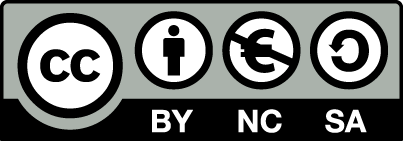 [1] http://creativecommons.org/licenses/by-nc-sa/4.0/ 
Ως Μη Εμπορική ορίζεται η χρήση:
που δεν περιλαμβάνει άμεσο ή έμμεσο οικονομικό όφελος από την χρήση του έργου, για το διανομέα του έργου και αδειοδόχο
που δεν περιλαμβάνει οικονομική συναλλαγή ως προϋπόθεση για τη χρήση ή πρόσβαση στο έργο
που δεν προσπορίζει στο διανομέα του έργου και αδειοδόχο έμμεσο οικονομικό όφελος (π.χ. διαφημίσεις) από την προβολή του έργου σε διαδικτυακό τόπο
Ο δικαιούχος μπορεί να παρέχει στον αδειοδόχο ξεχωριστή άδεια να χρησιμοποιεί το έργο για εμπορική χρήση, εφόσον αυτό του ζητηθεί.
Επεξήγηση όρων χρήσης έργων τρίτων
Δεν επιτρέπεται η επαναχρησιμοποίηση του έργου, παρά μόνο εάν ζητηθεί εκ νέου άδεια από το δημιουργό.
©
διαθέσιμο με άδεια CC-BY
Επιτρέπεται η επαναχρησιμοποίηση του έργου και η δημιουργία παραγώγων αυτού με απλή αναφορά του δημιουργού.
διαθέσιμο με άδεια CC-BY-SA
Επιτρέπεται η επαναχρησιμοποίηση του έργου με αναφορά του δημιουργού, και διάθεση του έργου ή του παράγωγου αυτού με την ίδια άδεια.
διαθέσιμο με άδεια CC-BY-ND
Επιτρέπεται η επαναχρησιμοποίηση του έργου με αναφορά του δημιουργού. 
Δεν επιτρέπεται η δημιουργία παραγώγων του έργου.
διαθέσιμο με άδεια CC-BY-NC
Επιτρέπεται η επαναχρησιμοποίηση του έργου με αναφορά του δημιουργού. 
Δεν επιτρέπεται η εμπορική χρήση του έργου.
Επιτρέπεται η επαναχρησιμοποίηση του έργου με αναφορά του δημιουργού.
και διάθεση του έργου ή του παράγωγου αυτού με την ίδια άδεια
Δεν επιτρέπεται η εμπορική χρήση του έργου.
διαθέσιμο με άδεια CC-BY-NC-SA
διαθέσιμο με άδεια CC-BY-NC-ND
Επιτρέπεται η επαναχρησιμοποίηση του έργου με αναφορά του δημιουργού.
Δεν επιτρέπεται η εμπορική χρήση του έργου και η δημιουργία παραγώγων του.
διαθέσιμο με άδεια 
CC0 Public Domain
Επιτρέπεται η επαναχρησιμοποίηση του έργου, η δημιουργία παραγώγων αυτού και η εμπορική του χρήση, χωρίς αναφορά του δημιουργού.
Επιτρέπεται η επαναχρησιμοποίηση του έργου, η δημιουργία παραγώγων αυτού και η εμπορική του χρήση, χωρίς αναφορά του δημιουργού.
διαθέσιμο ως κοινό κτήμα
χωρίς σήμανση
Συνήθως δεν επιτρέπεται η επαναχρησιμοποίηση του έργου.
Διατήρηση Σημειωμάτων
Οποιαδήποτε αναπαραγωγή ή διασκευή του υλικού θα πρέπει να συμπεριλαμβάνει:
το Σημείωμα Αναφοράς
το Σημείωμα Αδειοδότησης
τη δήλωση Διατήρησης Σημειωμάτων
το Σημείωμα Χρήσης Έργων Τρίτων (εφόσον υπάρχει)
μαζί με τους συνοδευόμενους υπερσυνδέσμους.
Χρηματοδότηση
Το παρόν εκπαιδευτικό υλικό έχει αναπτυχθεί στo πλαίσιo του εκπαιδευτικού έργου του διδάσκοντα.
Το έργο «Ανοικτά Ακαδημαϊκά Μαθήματα στο ΤΕΙ Αθηνών» έχει χρηματοδοτήσει μόνο την αναδιαμόρφωση του εκπαιδευτικού υλικού. 
Το έργο υλοποιείται στο πλαίσιο του Επιχειρησιακού Προγράμματος «Εκπαίδευση και Δια Βίου Μάθηση» και συγχρηματοδοτείται από την Ευρωπαϊκή Ένωση (Ευρωπαϊκό Κοινωνικό Ταμείο) και από εθνικούς πόρους.
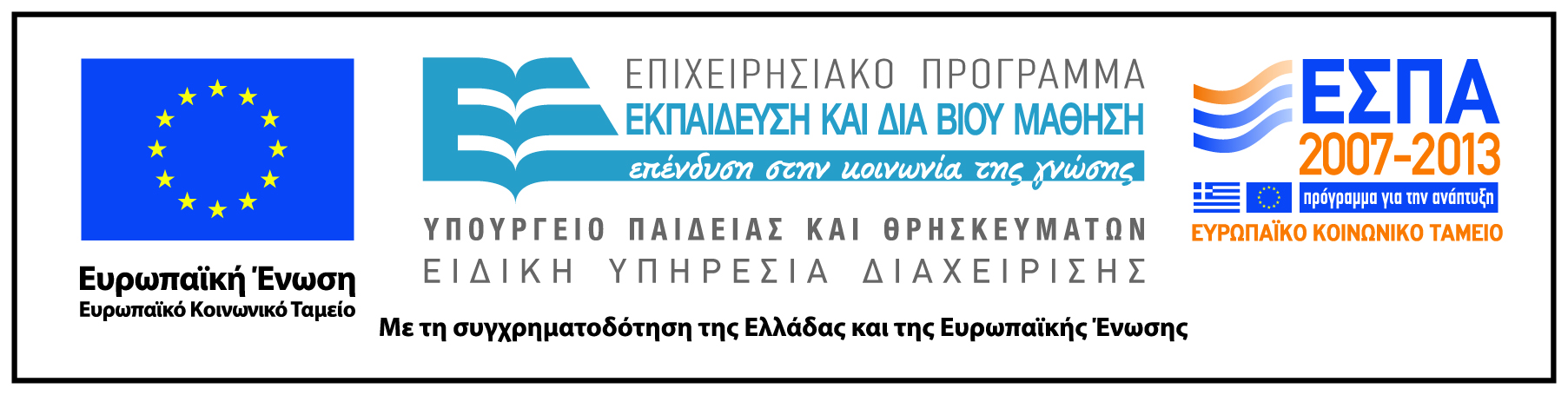